A new Henry George Theorem for NZ’s urban policy needs
Chris Parker
NZAE Conference 2022
NOT TREASURY POLICY
29 June 2022
The benefits of cities
Result: New Henry George Theorem:
New: Differential land rents equal the value of local public goods and wage premiums less local government expenditure
Old: Differential land rents equal the cost of local public goods
Use to redesign urban institutions to create virtuous cycles 
Discovery/appraisal, funding, finance, incentives etc
Key to reconciling with competitive urban land markets
2
Traditional city model
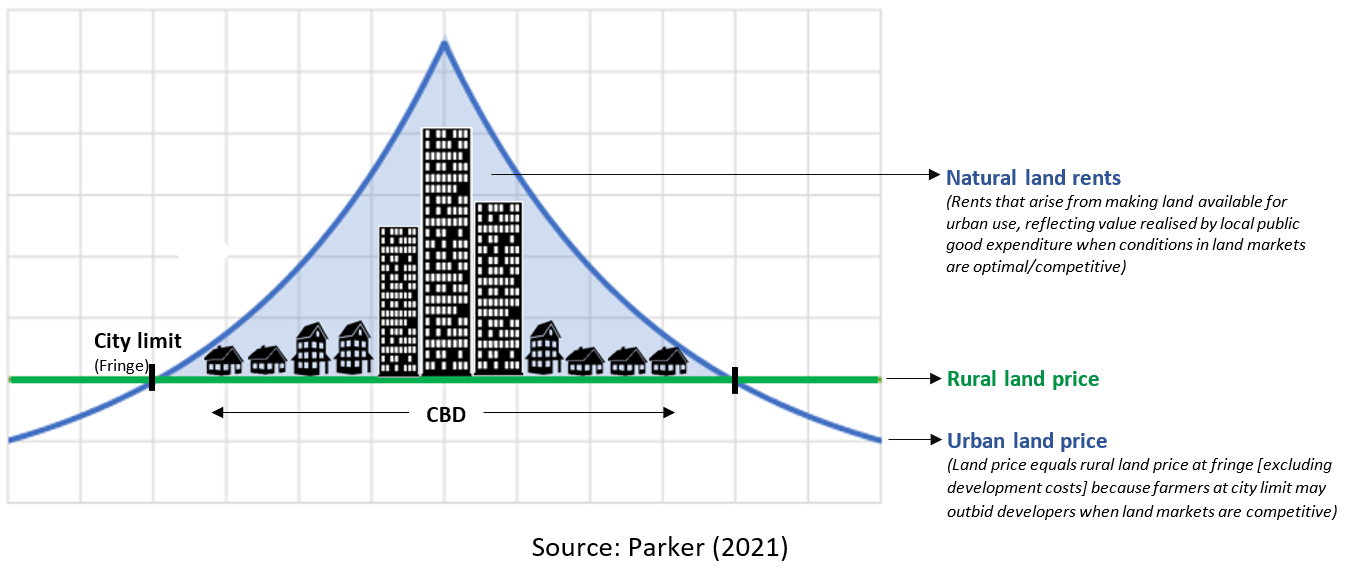 Differential land rents (DLR)
Opportunity rents
(Rents based on the willingness to pay from the best forgone non-urban opportunity)
360o
3
Uncompetitive urban land markets
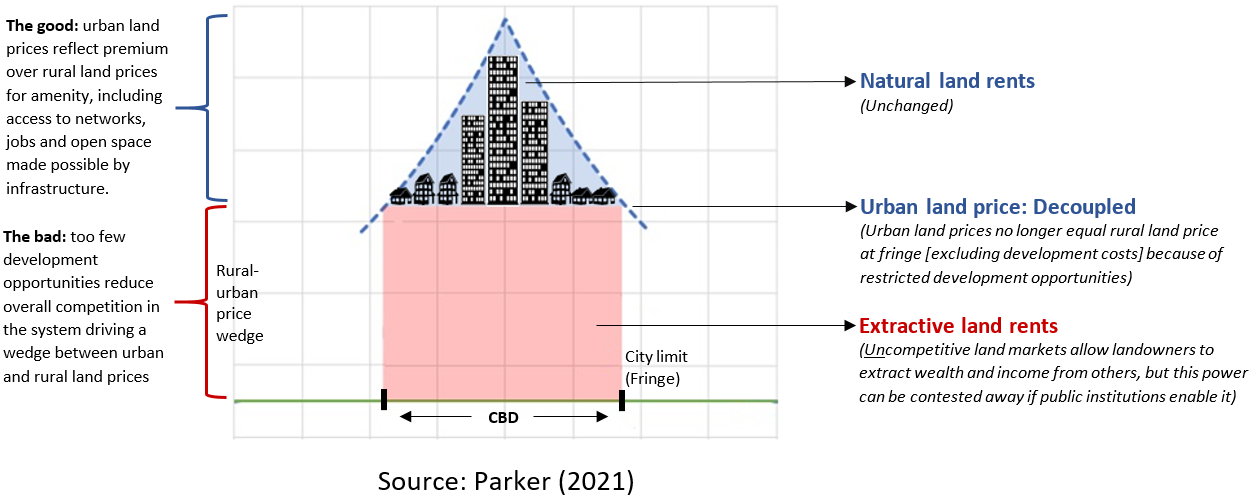 Differential land rents (DLR)
Extractive land rents (ELR)
Opportunity rents
(Rents based on the willingness to pay from the best forgone non-urban opportunity)
360o
“Uncompetitive” not because of monopoly, but because contestable economic rents are being sustained
4
Arnott & Stiglitz 1979 and 1981These underpin modern land tax, urban economics & policy, urban transport appraisal
Arnott and Stiglitz (1979) Main model set-up
6
Arnott and Stiglitz (1979) Henry George Theorem
7
Arnott and Stiglitz (1981) ‘Rents & transport costs’
In a closed (fixed-population) city

“Since aggregate land rents may, in general, rise, remain the same, or fall in response to a transport improvement, the induced change in aggregate land rents by itself is, except under conditions very unlikely to be satisfied, an incorrect measure of benefits from the transport improvement”

But in an open city model we can use the HGT. We will show there is a relationship between land rents and social benefits
8
Arnott & Stiglitz 1979, open city & fiscal packages
9
Adaption of Arnott & Stiglitz 1979
Deriving a HGT for the open city
11
Deriving a HGT for the open city
12
Insights
More scale economies increase DLR
Increase infrastructure capacity, public goods, productivity, and housing supply
Diseconomies of scale decrease DLR
Congestion and crowding reduce city benefits and DLR
Better local government performance increases DLR
Increased efficiency in public good provision, optimal expenditure, optimal regulation of amenity and externalities, pro-growth zoning policy, pro-growth infrastructure planning and supply
Can define municipal local governments to be vehicles to maximise DLR
Can update cost-benefit analysis (CBA) for local infrastructure and planning
13
Some limitations
Assumes cities are numerous and no one city affects national prices, utility
Will not hold if extractive land rents increase much faster than people can relocate (people are priced out vs priced in)
It is not a theory of the absolute value/utility of cities, transport etc
So A&S 1981’s quote about the ambiguity of land rents and transport is relevant for universal transport cost changes (such as technological revolutions) that don’t cause people to relocate
14
Next steps
Release a paper this year
Develop general open-city model of uncompetitive urban land markets
Inform reforms of CBA and funding and financing practices for urban infrastructure and development

ENDS
15